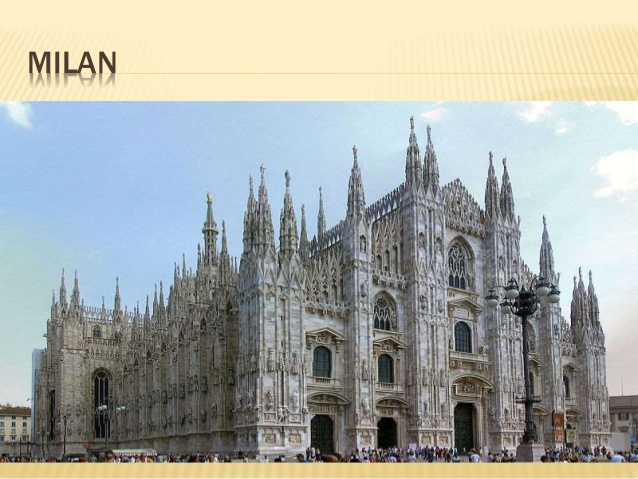 BIM Virtual Reality (VR) & Augmented Reality (AR)
Christopher Huebner
Saturday, October 19th – 3:15-4:00pm
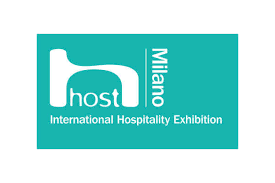 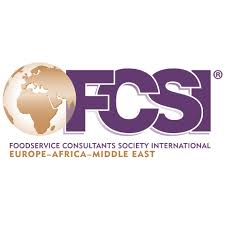 Virtual Reality (VR) vs Augmented Reality (AR) vs Merged Reality (MR)
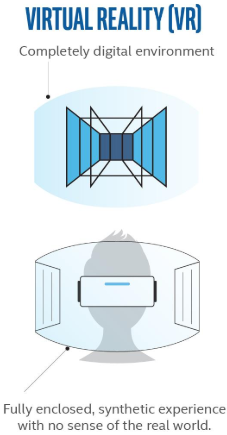 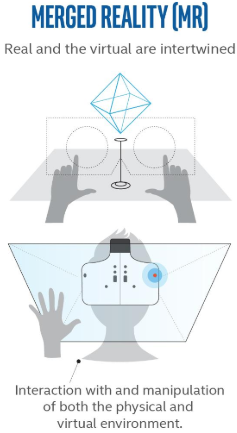 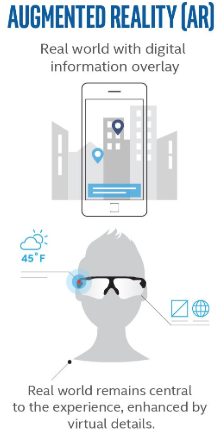 Virtual Reality Headsets
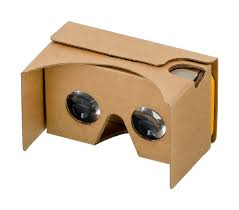 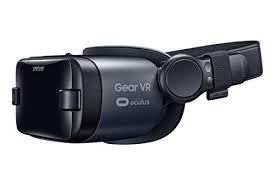 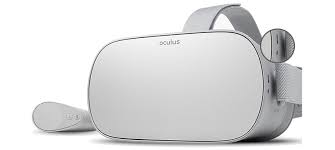 Google Cardboard
Samsung Gear VR
Oculus Go
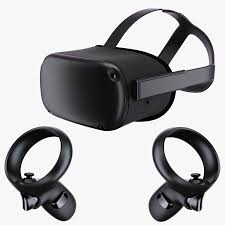 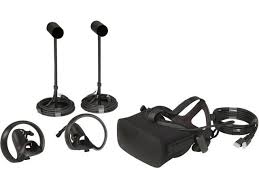 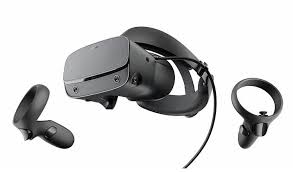 Oculus Rift S
Oculus Rift
Oculus Quest
Animation Software
VR Software
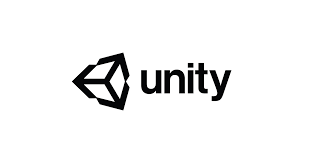 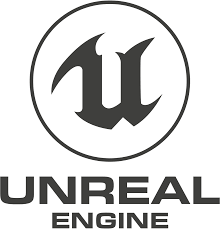 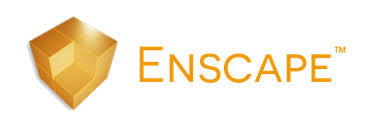 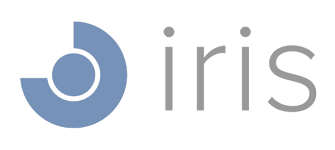 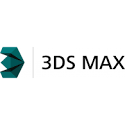 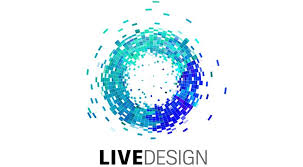 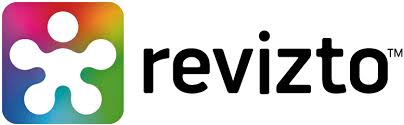 Virtual Reality Workflows
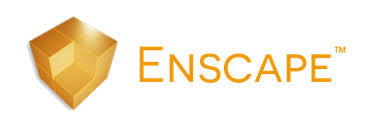 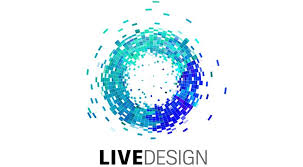 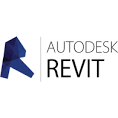 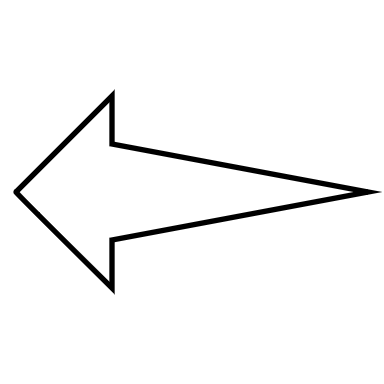 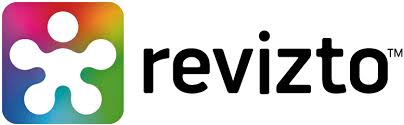 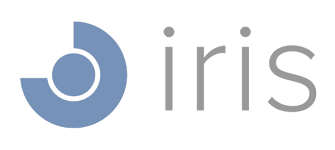 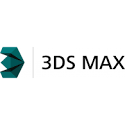 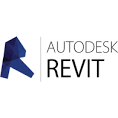 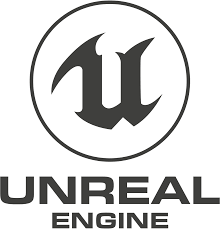 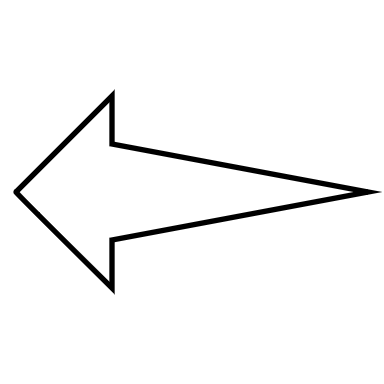 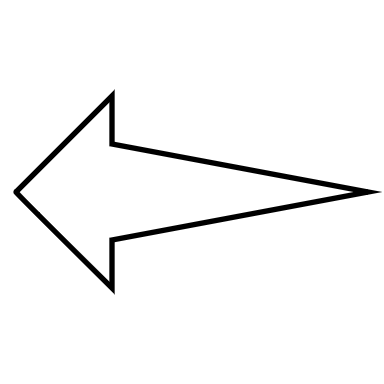 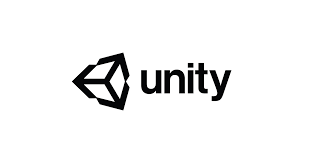 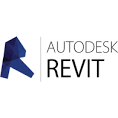 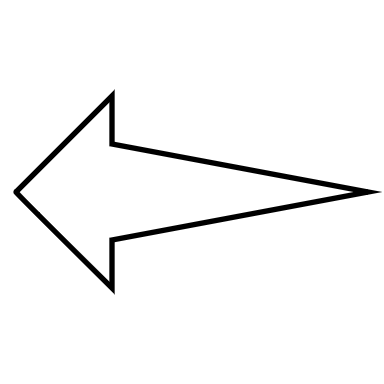 Enscape Demo
Getting to VR is easy, but what will you see when you get there?
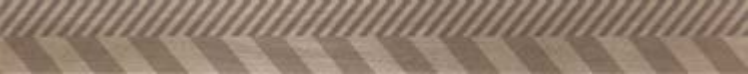 Revit Tip: Use Camera Views set to Realistic Style
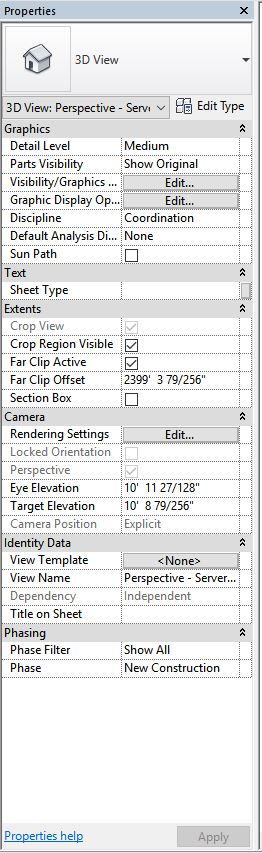 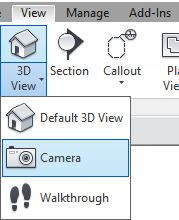 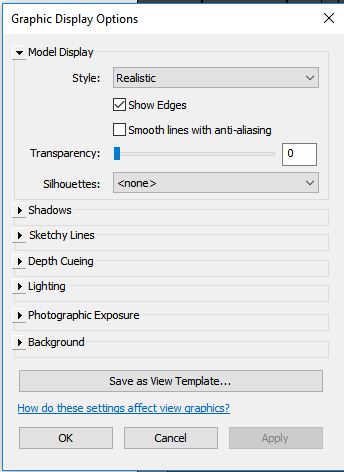 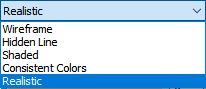 Revit Camera View (Realistic)
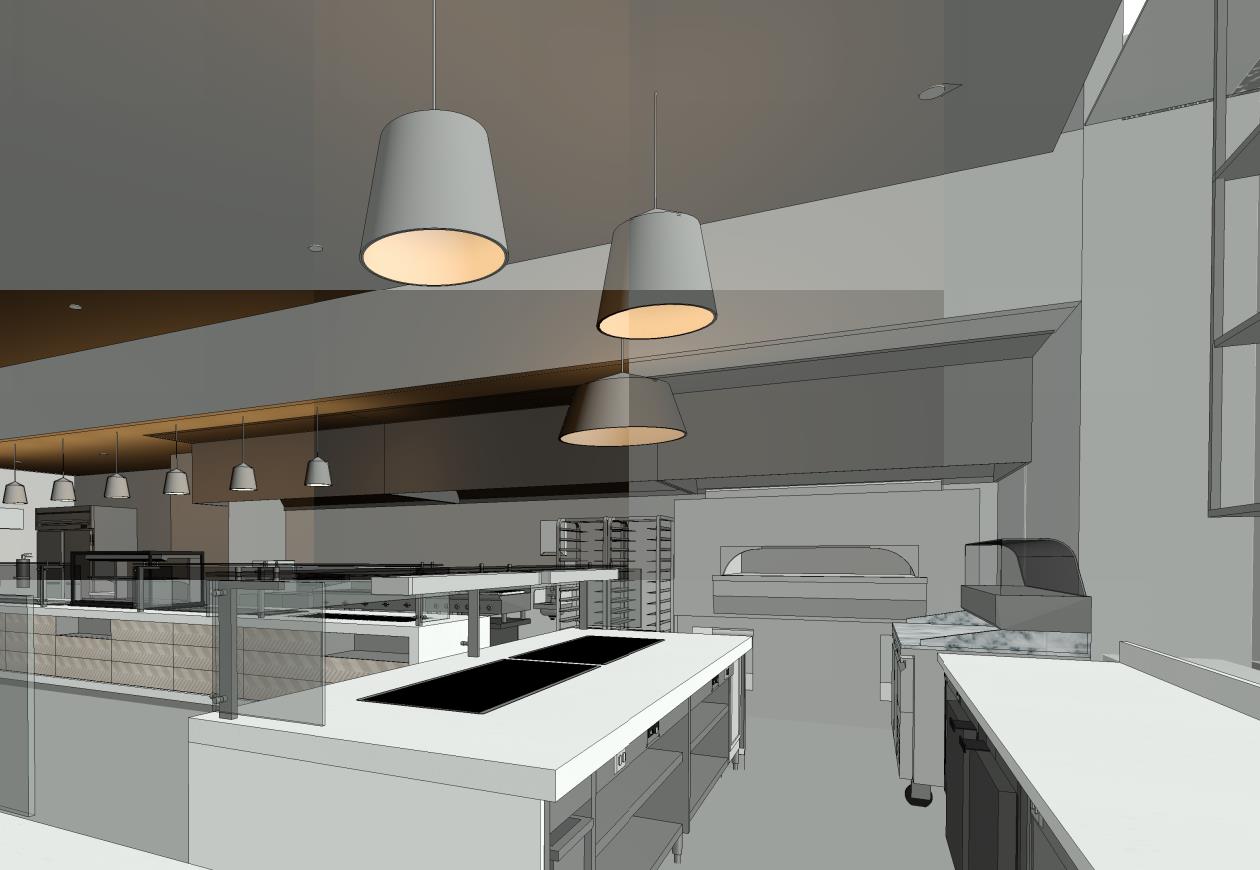 Enscape
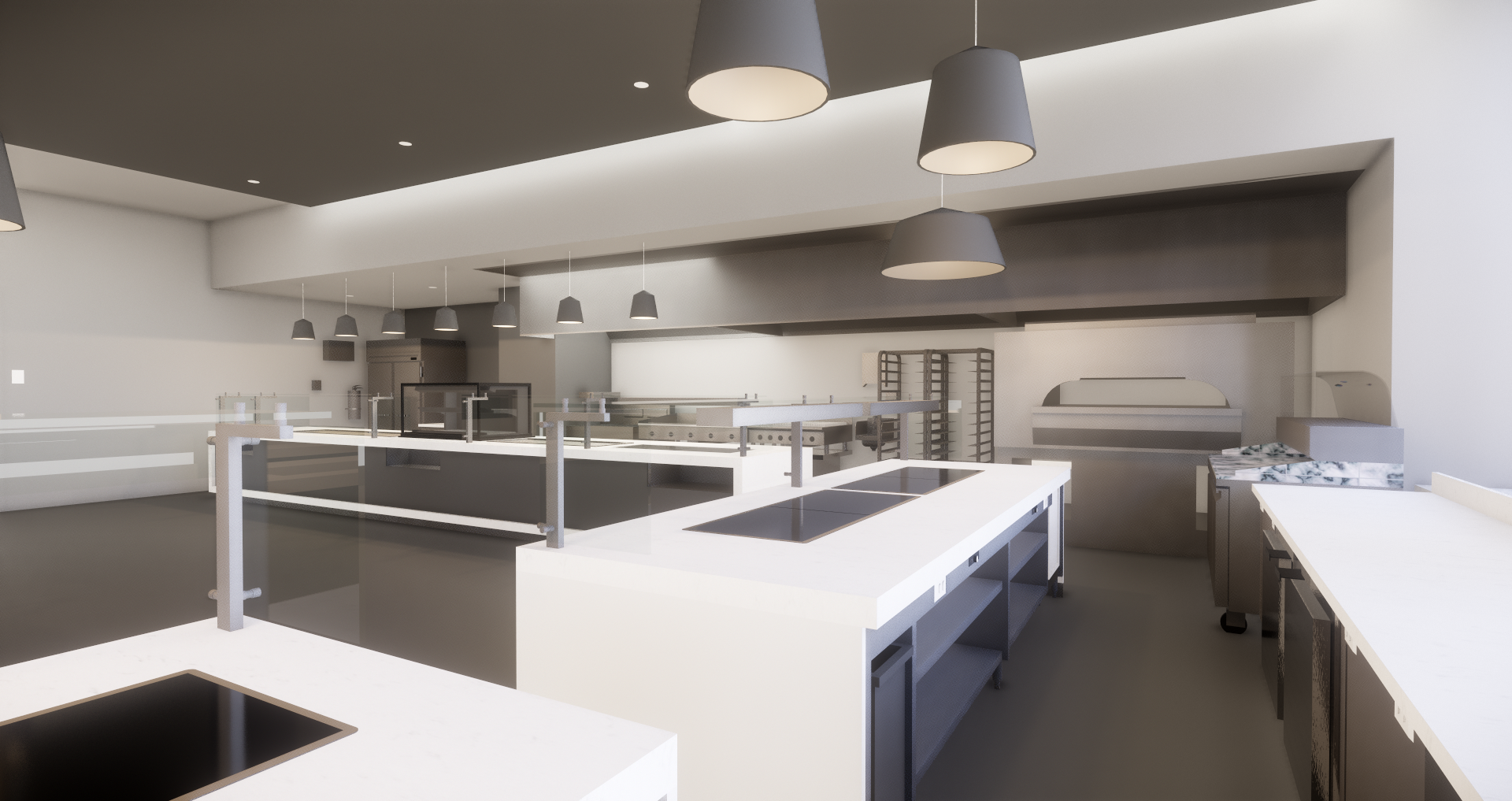 Revit Tip: Specify the Default Specialty Equipment Material
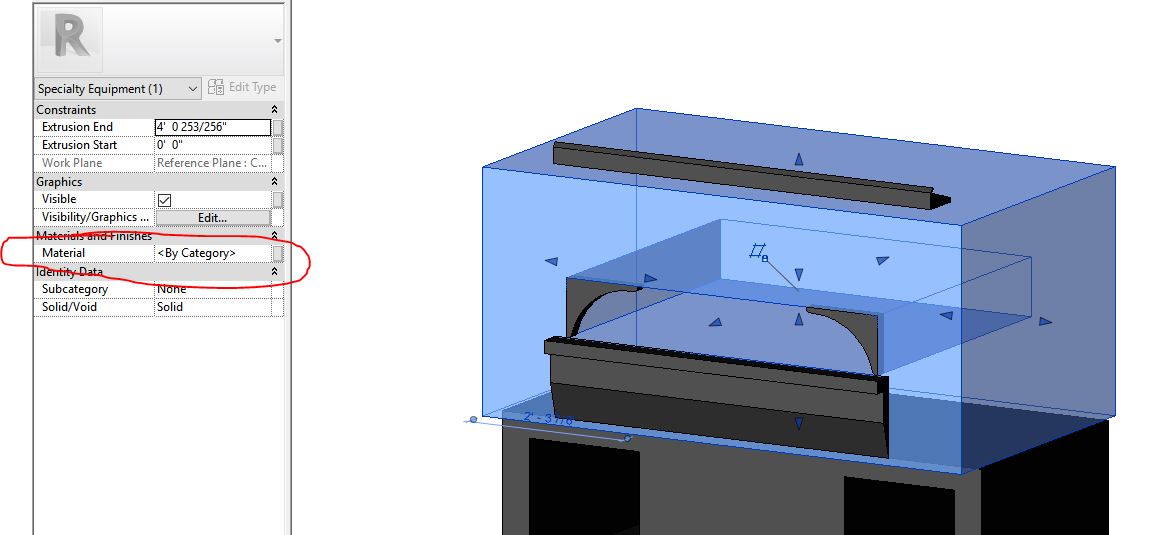 Enscape – Default Material Not Specified
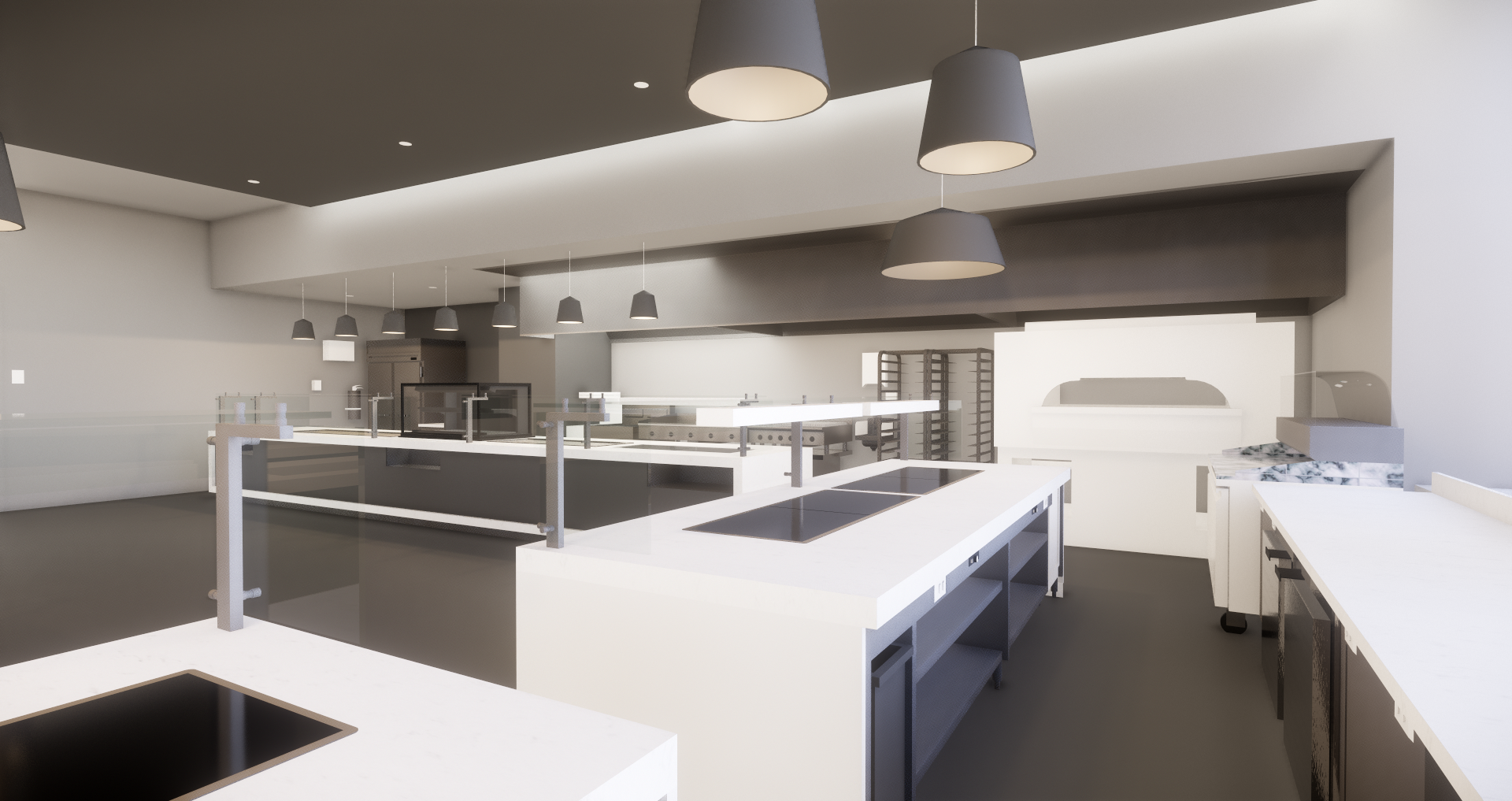 Revit Tip: Use Rich Photorealistic Content (RPC)
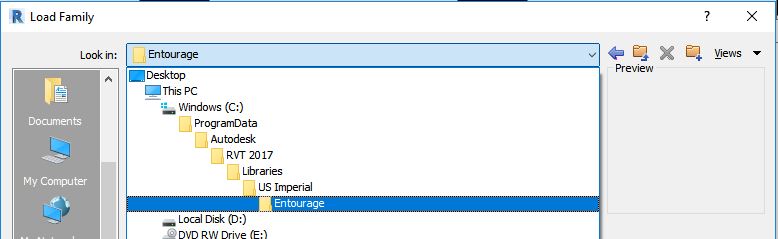 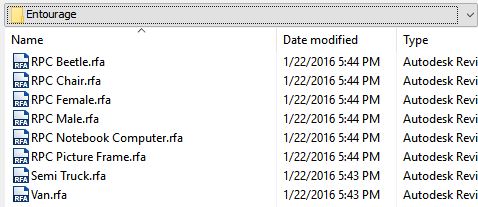 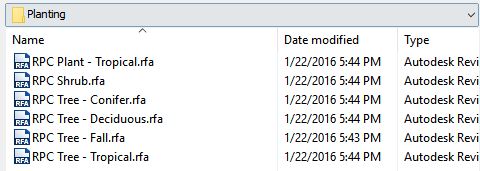 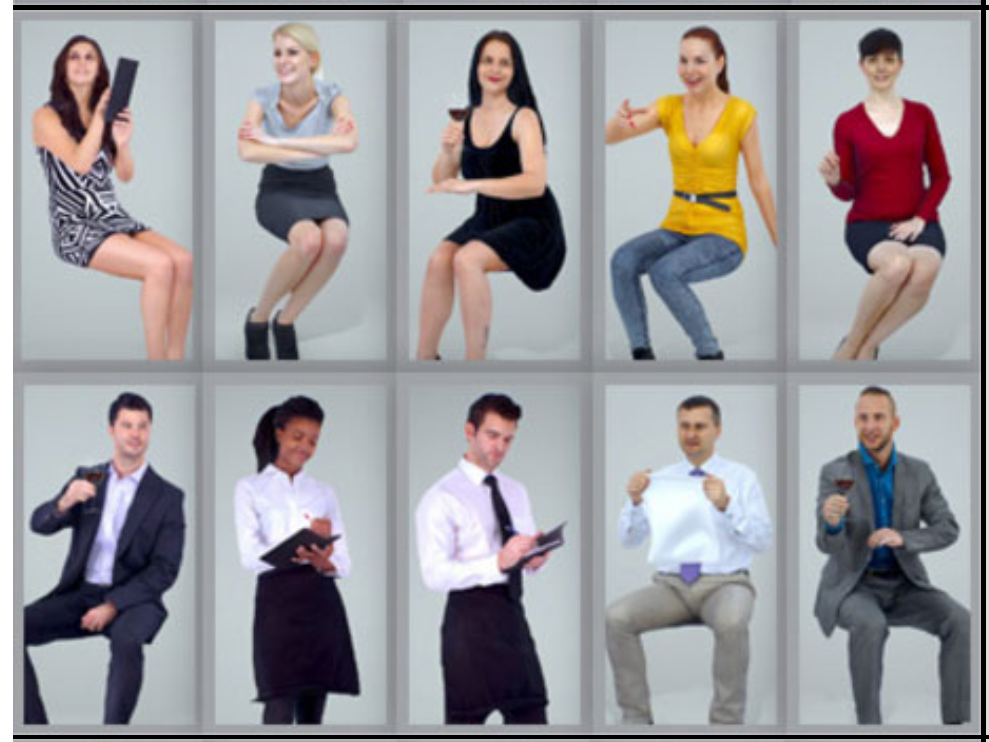 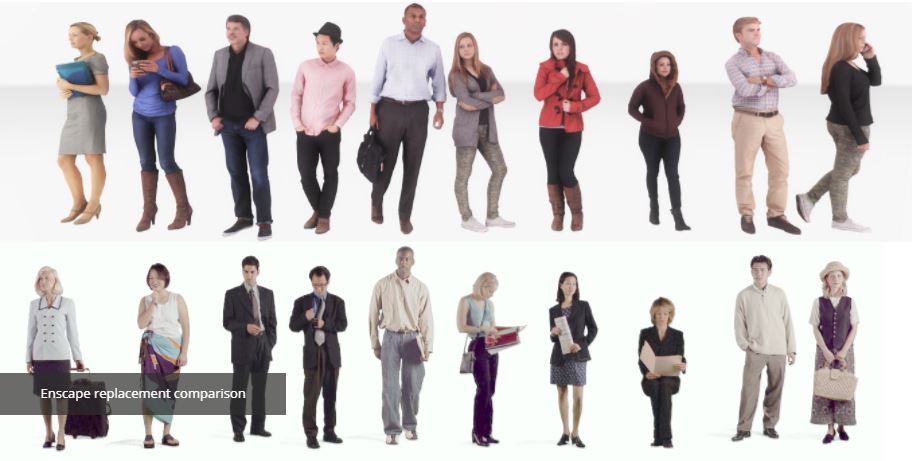 Enscape Free Replacements (top)
Free Entourage from Revit (bottom)
Revit Realistic With Decals & RPC
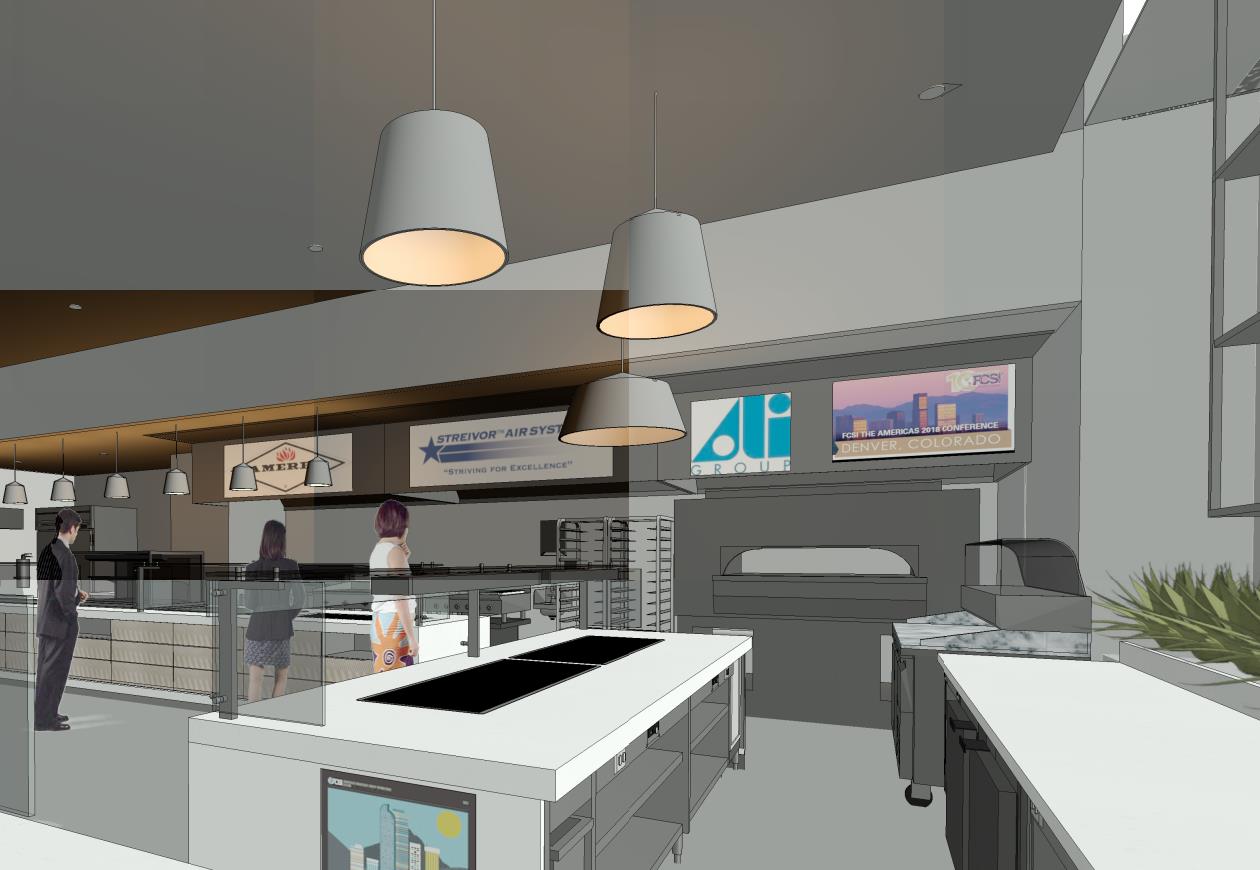 Enscape With Decals & RPC
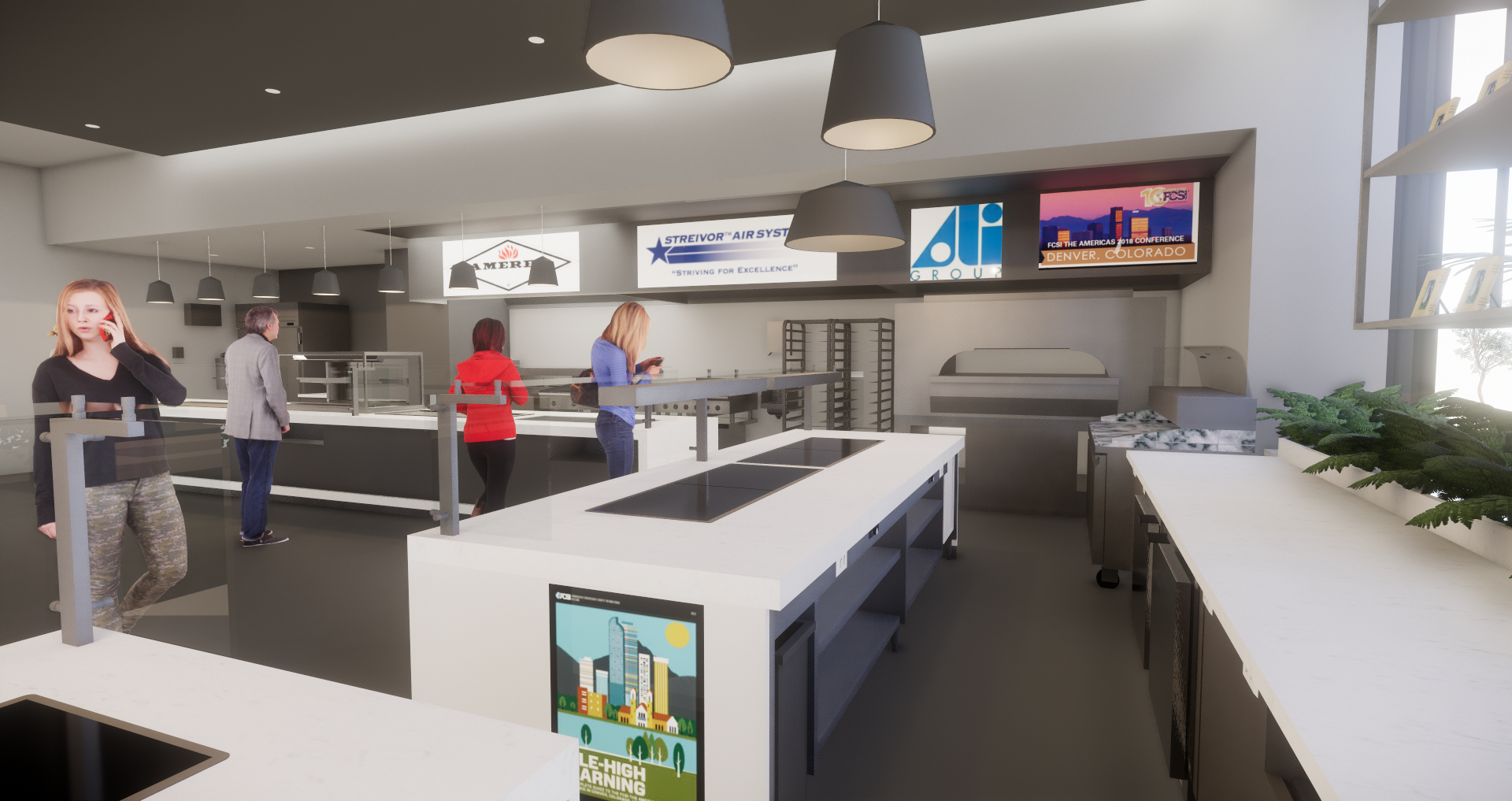 Enscape With Decals & RPC (With Tile Decals)
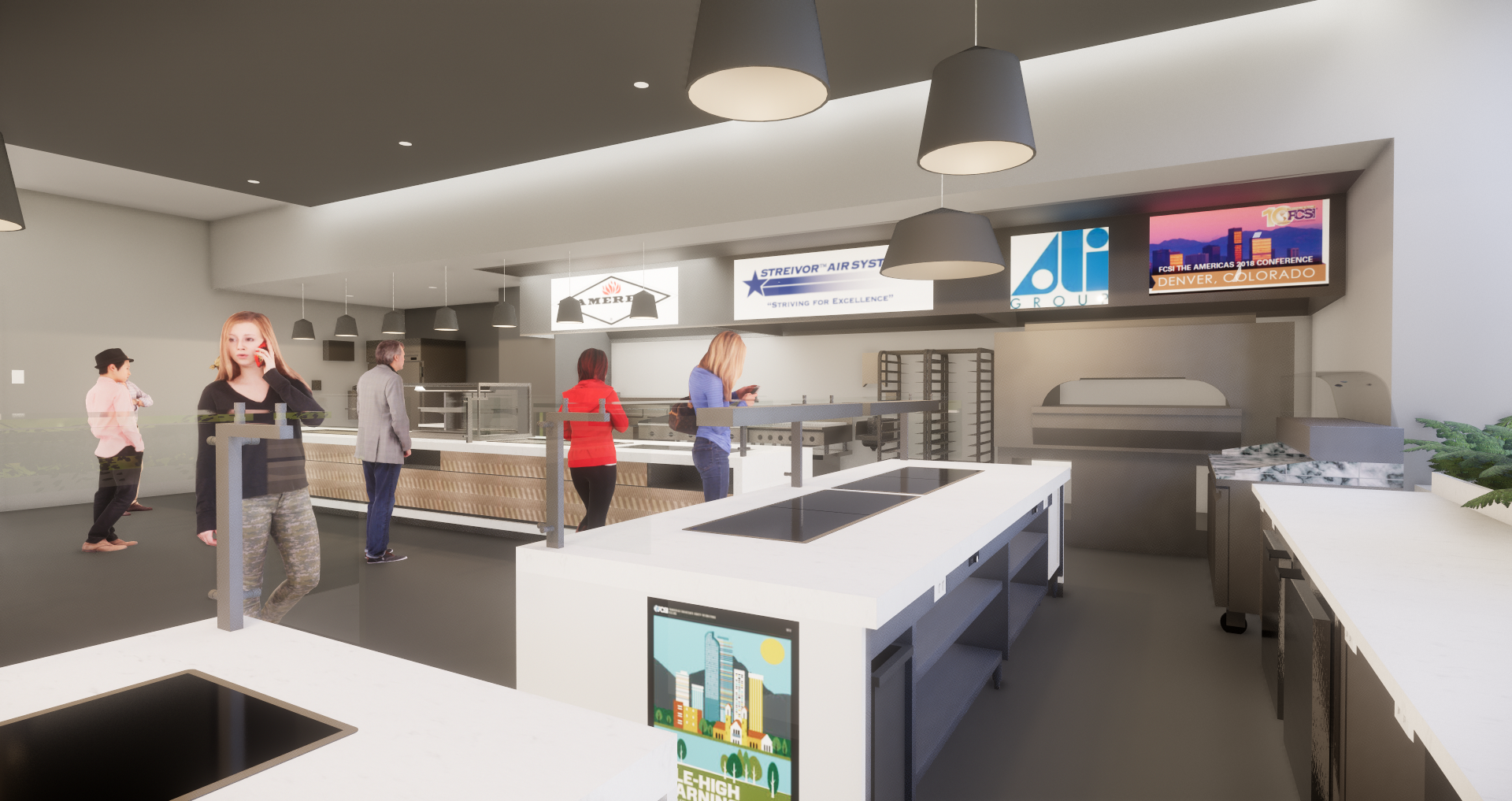 Enscape With Decals & RPC (With Tile Decals)
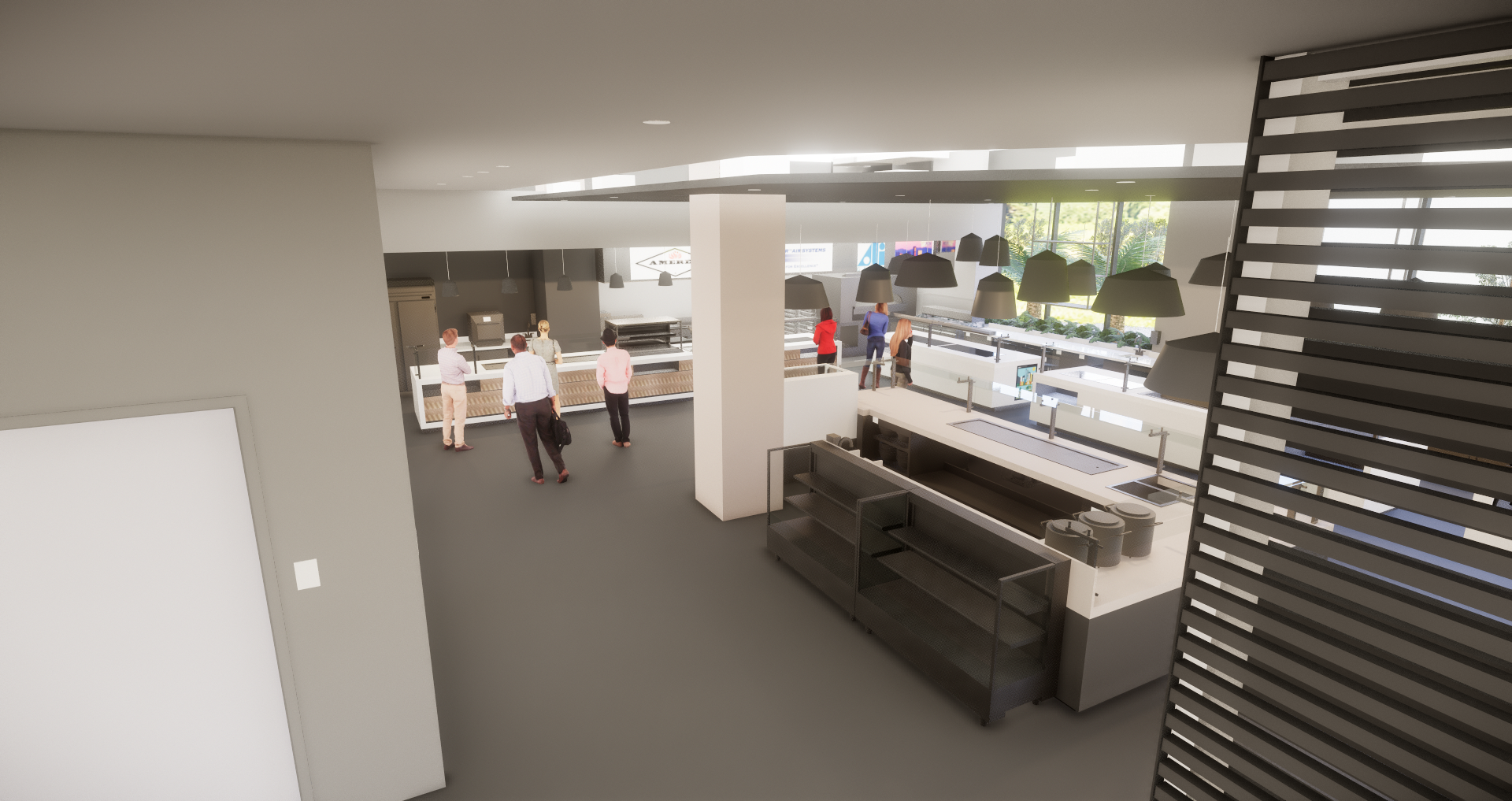 Collaborative VR (Group VR) with InsiteVR
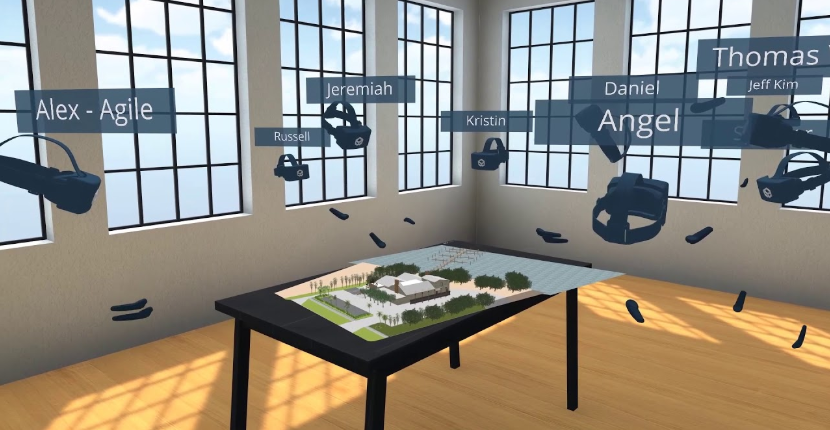 Collaborative VR (Group VR) with InsiteVR
Collaborative VR (Group VR) with InsiteVR
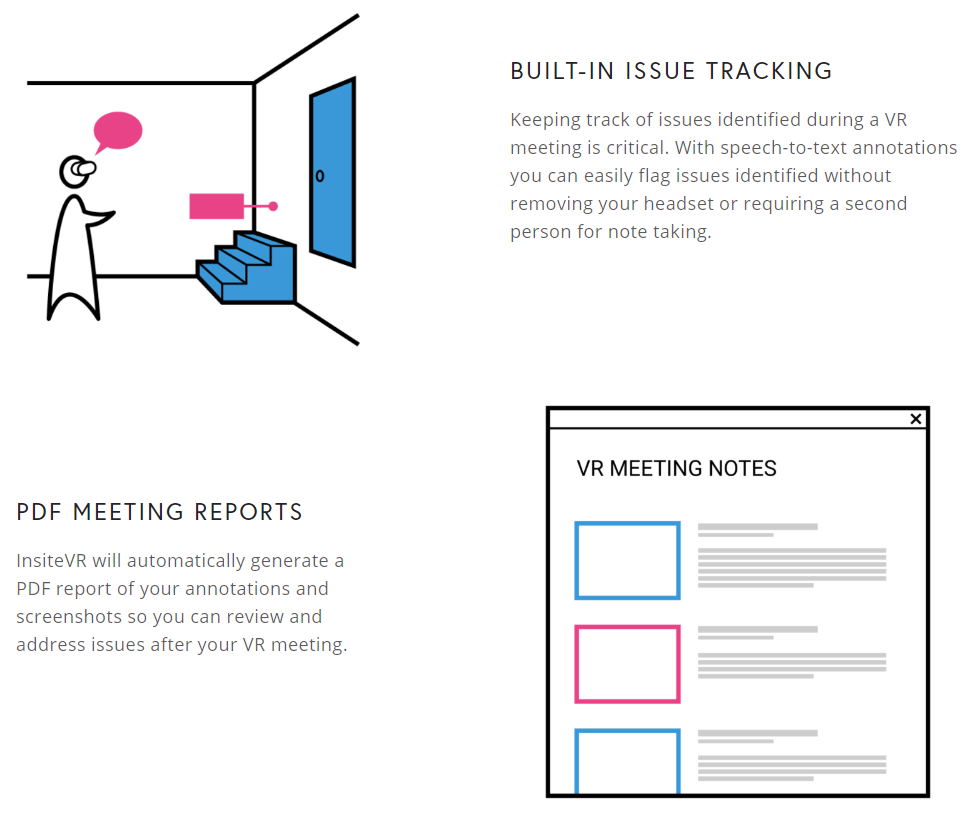 Immersive VR/AR with The Wild
Immersive VR/AR with The Wild
Augmented Reality Devices
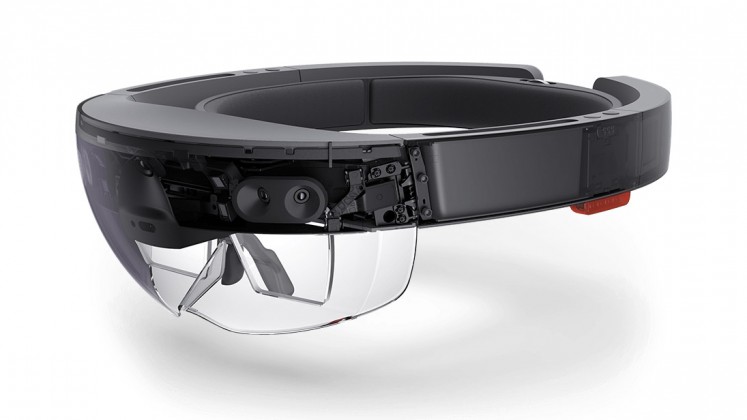 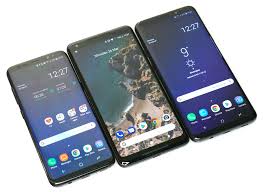 HoloLens
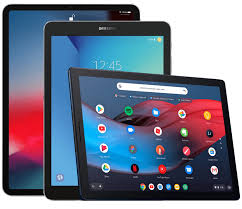 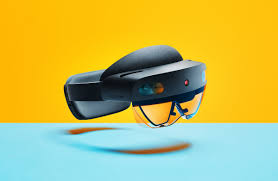 HoloLens 2
AR is already impacting AEC
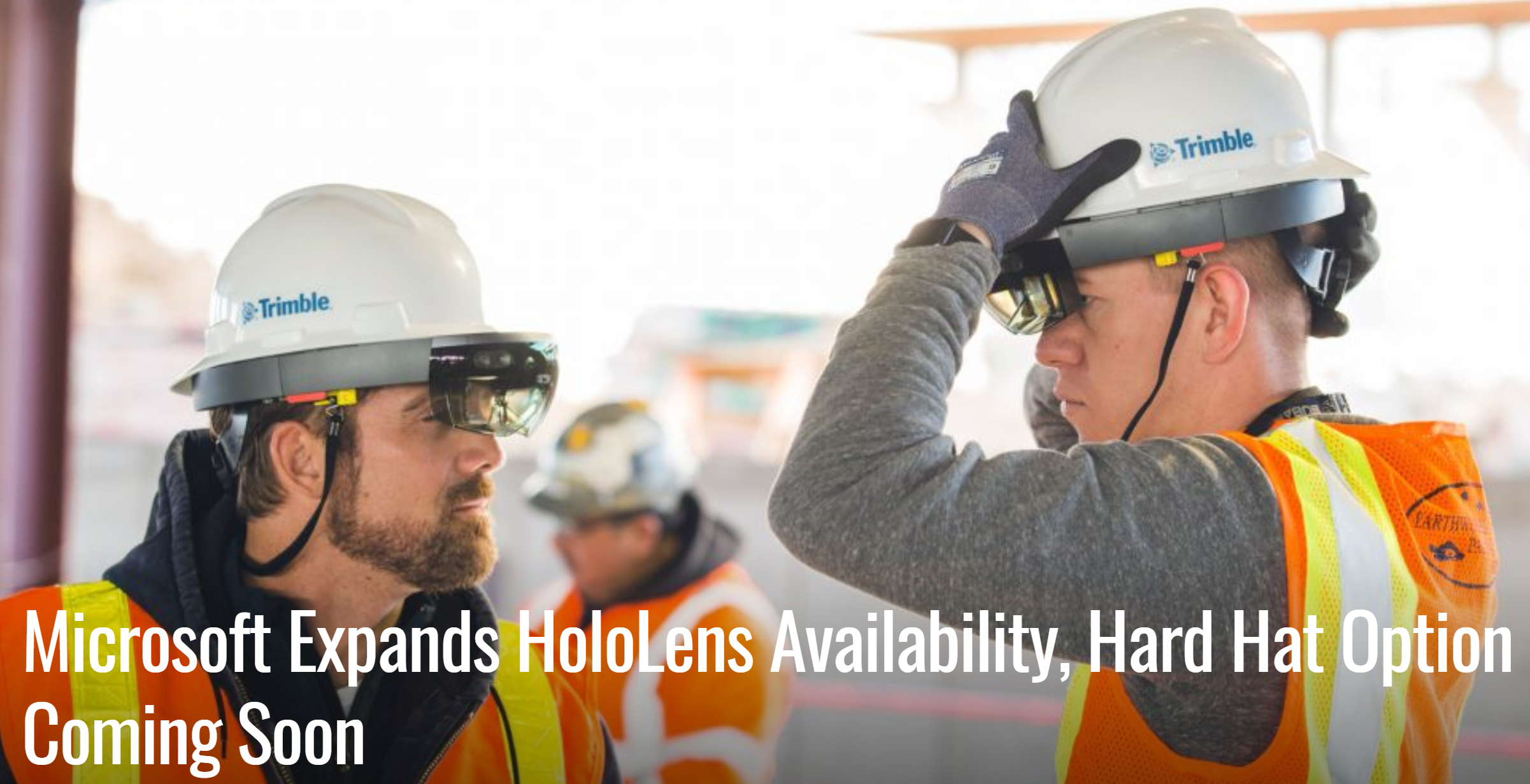 VisualLive
AR Software for Revit - Kubity